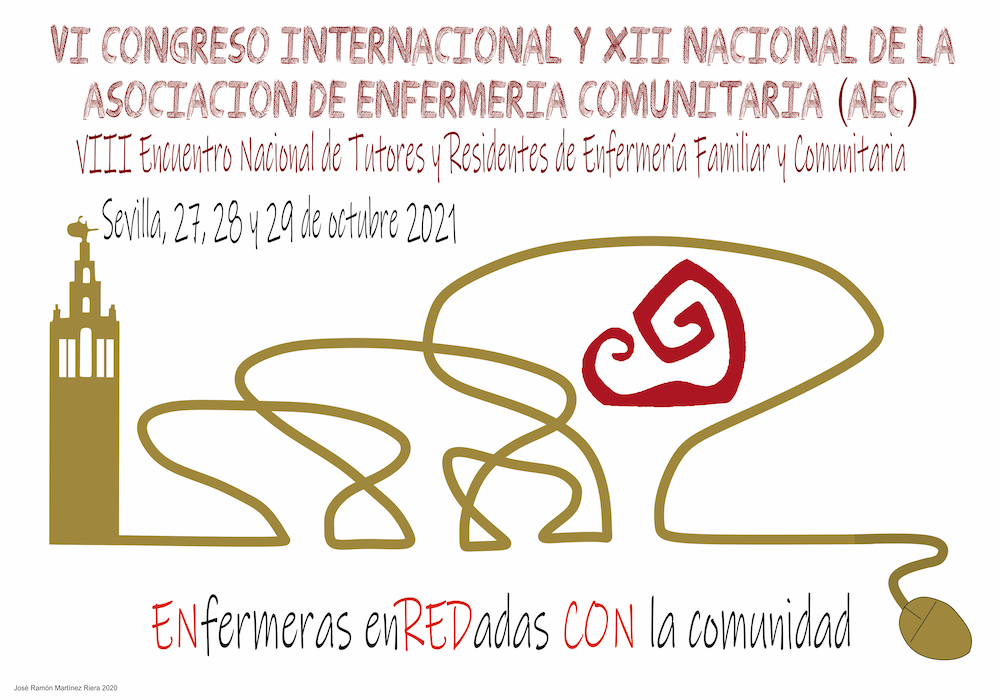 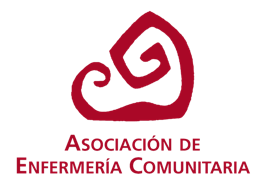 ESCRIBA EN ESTE ESPACIO EL TÍTULO DE SU TRABAJO
ESCRIBA EN ESTE ESPACIO SUS AUTORES Y FILIACIÓN INSTITUCIONAL
CONTENIDO
Estructurar el póster según el esquema indicado en las Normas de Comunicaciones
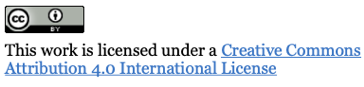